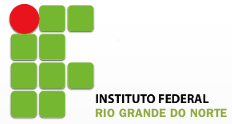 Ministério da Educação
Instituto Federal de Educação, Ciência e Tecnologia do Rio Grande do Norte
Campus Natal/Cidade Alta
Curso: Técnico Subsequente em Guia de Turismo
Disciplina: Geografia do Rio Grande do Norte
Período Letivo: 3º período
Carga Horária: 60h
Professor: Marcos Antônio Alves de Araújo
E-mail: markufrn@yahoo.com.br
Conteúdo Programático: Geologia e Geomorfologia do Rio Grande do Norte
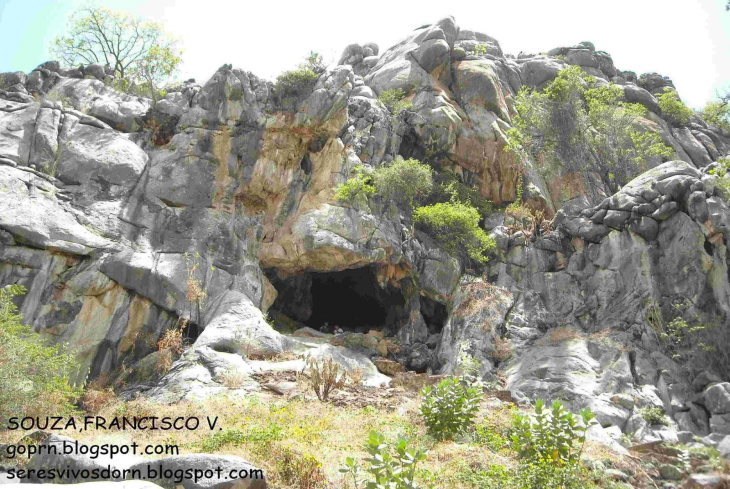 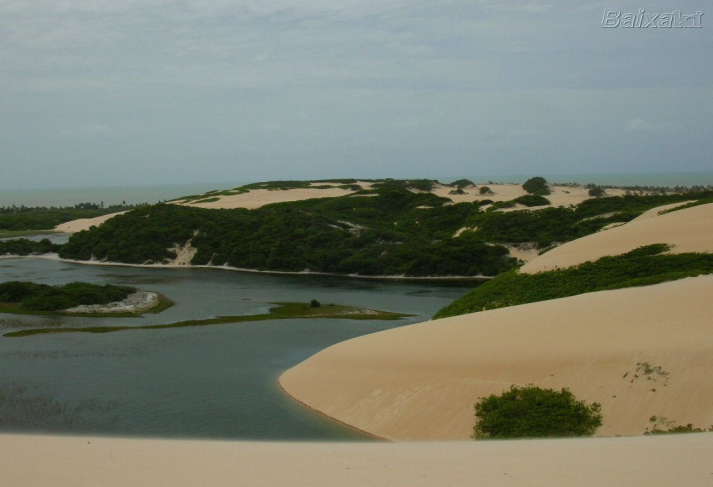 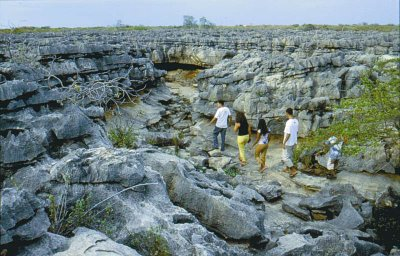 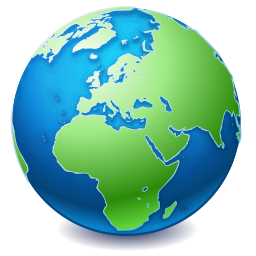 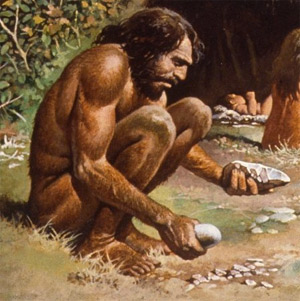 CAMADAS DA TERRA
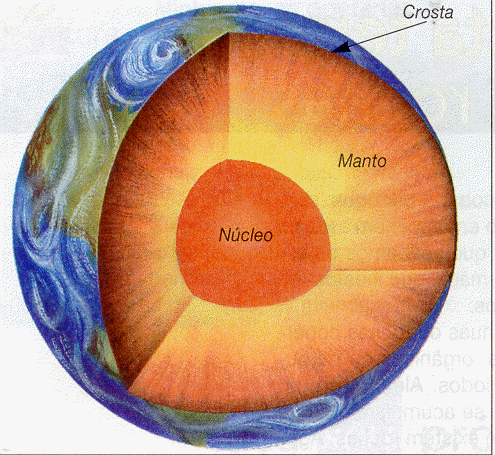 CROSTA CONTINENTAL E OCEÂNICA (do tipo Atlântico)
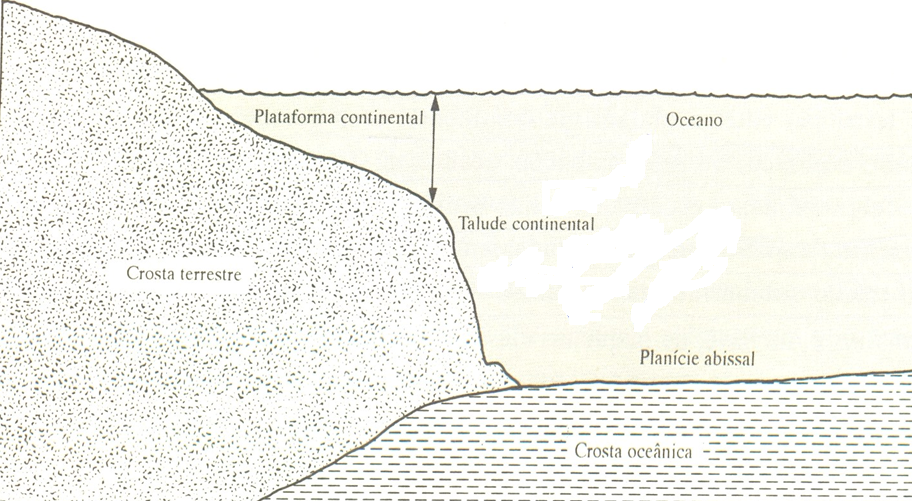 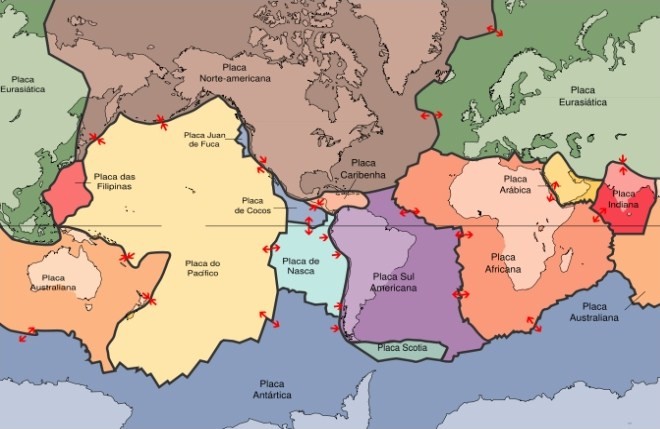 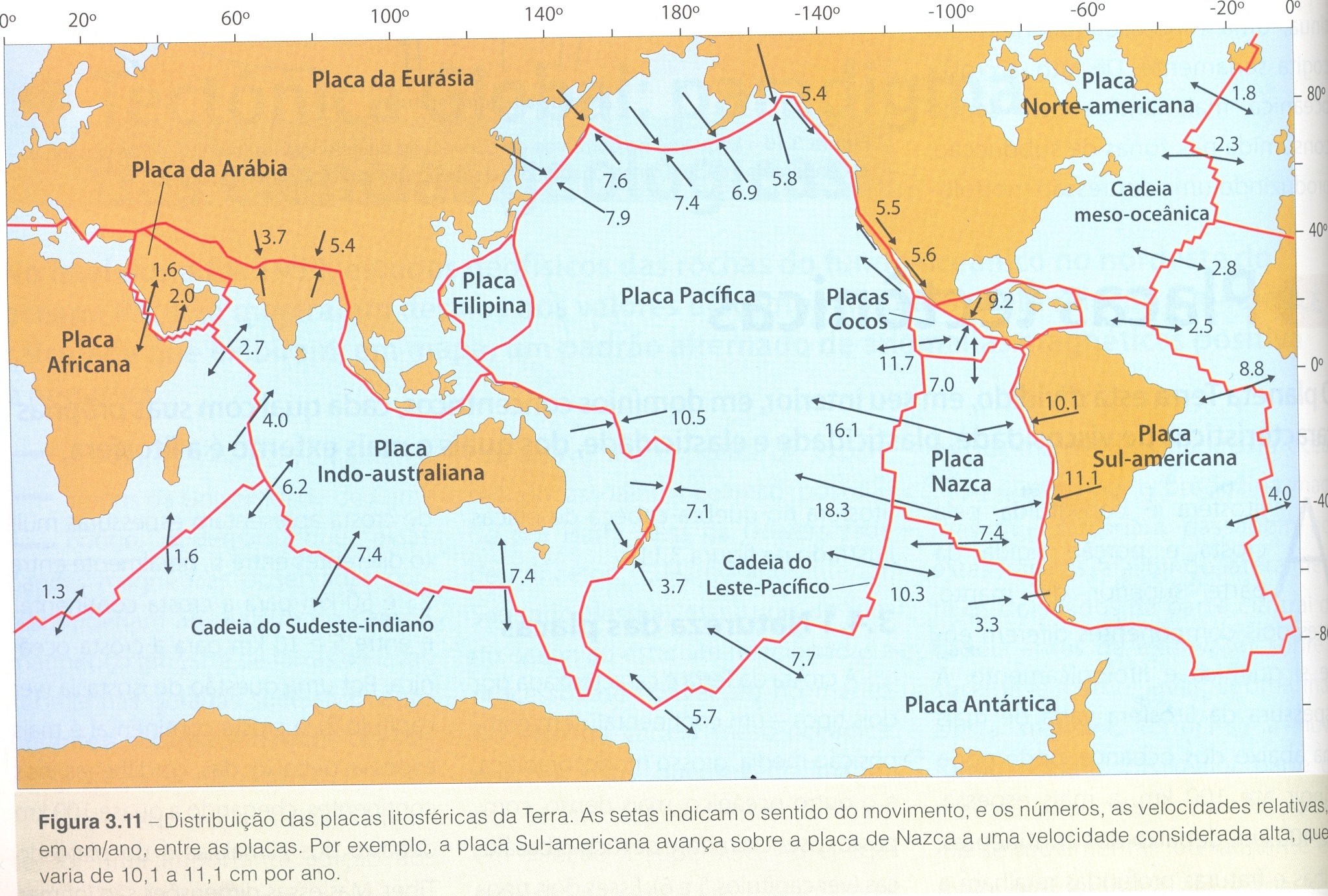 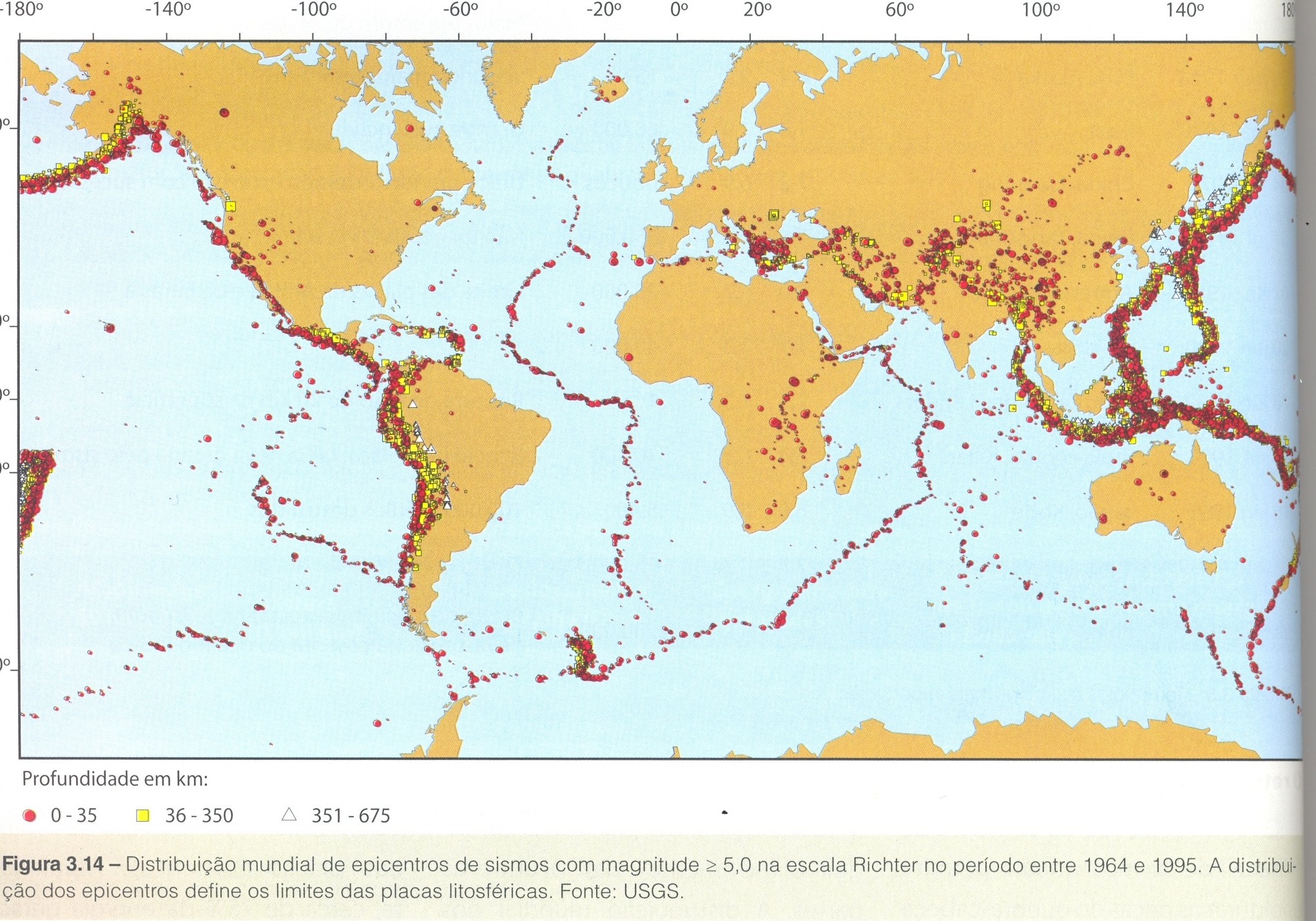 ISLÂNDIA: PORÇÃO EMERSA DA DORSAL MESO ATLÂNTICA
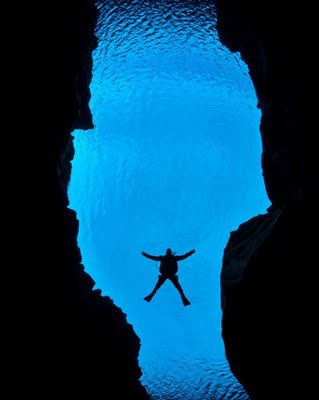 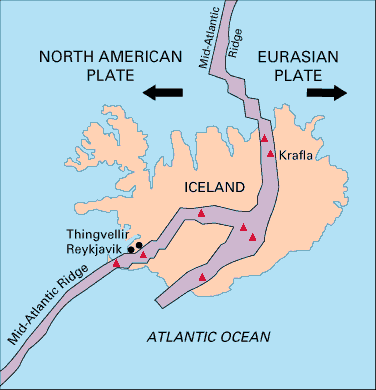 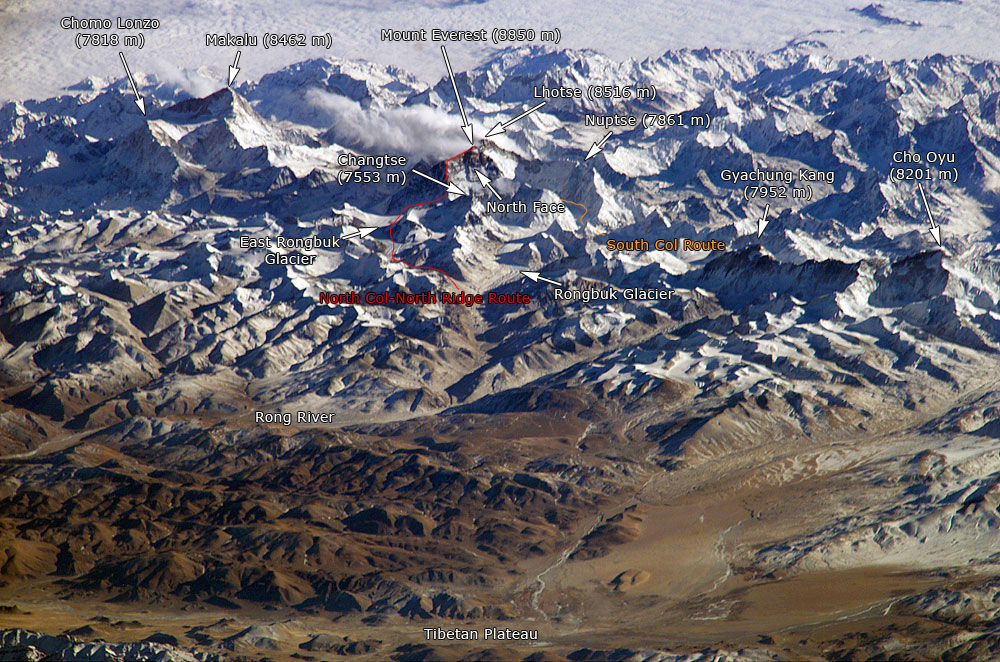 Himalaia
Cidade de Santiago e as Cordilheiras dos Andes ao fundo
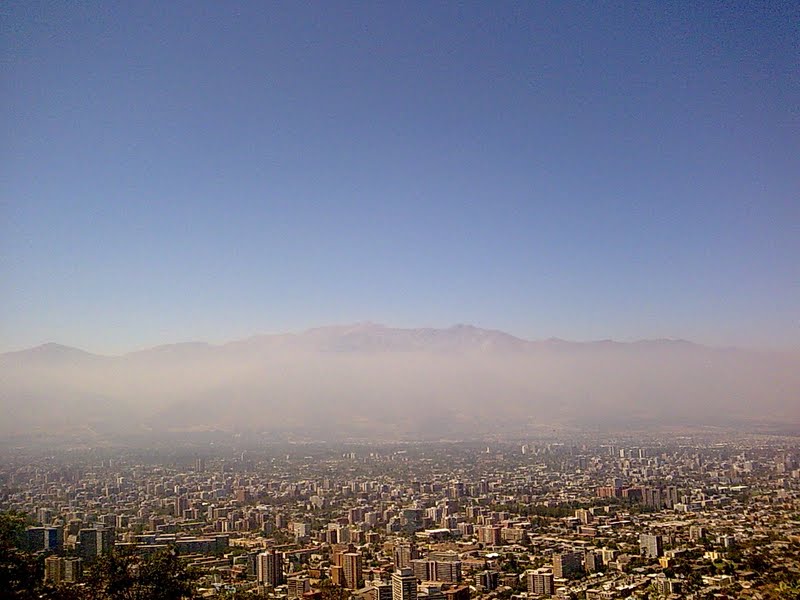 Correntes de Convecção
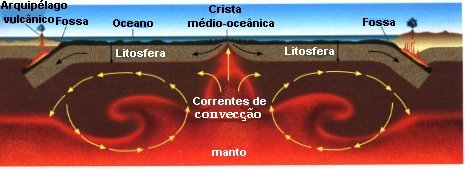 ROCHAS: são agregados naturais de incontáveis grãos de minerais ou de mineralóides (materiais naturais biogênicos ou de origem orgânica, como os recifes de coral). Minério = conceito econômico.
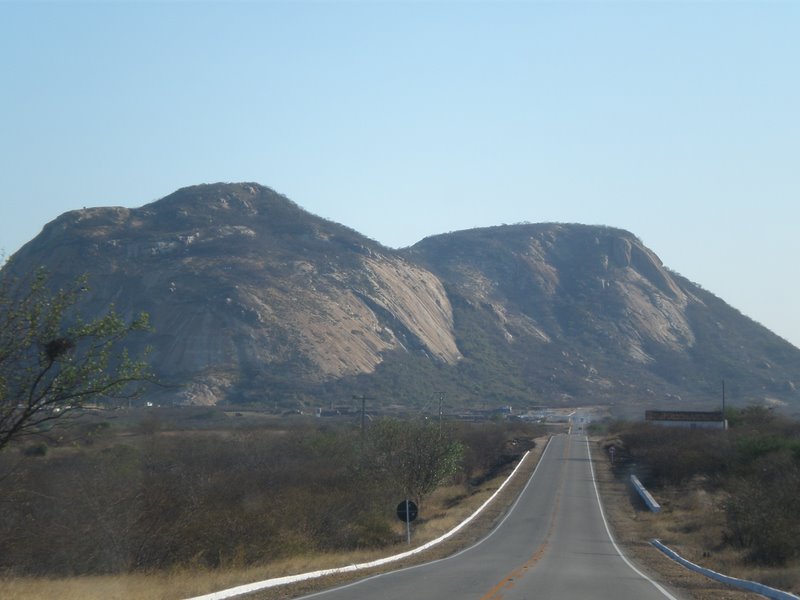 Serra da Rajada
Quartzo
Feldspato
Granito
Micas
Conforme o processo responsável pela sua origem, as rochas podem ser divididas em três tipos:
Ígneas ou magmáticas ( que se funde);

Metamórficas (que se transforma);

Sedimentares (que se deposita).
Ígneas ou magmáticas
Formadas pelo resfriamento e consolidação do material proveniente do magma terrestre.

Uma grande parte dessas rochas é bastante antiga e resistente.

Elas podem ser divididas em:
Serra de Patu/RN
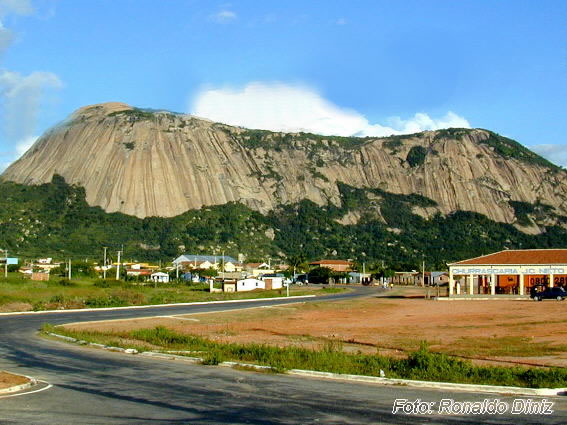 Rochas intrusivas ou plutônicas: quando o material pastoso se resfria no interior da crosta, como o granito.
Pico do Cabugi
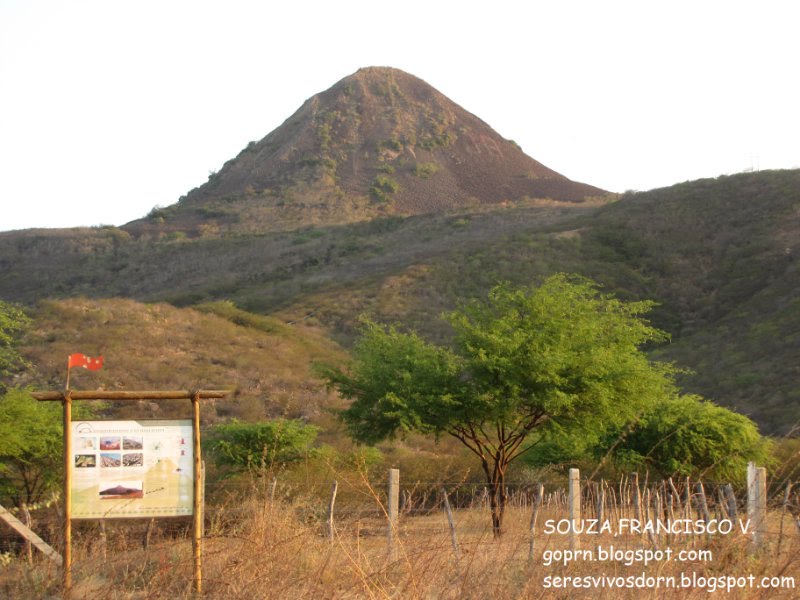 Rochas extrusivas ou vulcânicas: quando o material pastoso chega até a superfície, resfriando rapidamente, como o basalto.
Diques de Diabásio no Costão da Praia Brava – Cabo Frio/RJ
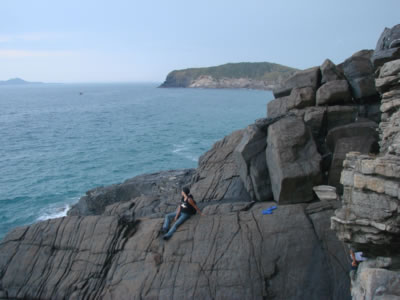 Rochas hipoabissais: quando o material magmático não chega até a superfície, mas se espalha e se consolida a pequena profundidade, como por exemplo o diabásio.
Metamórficas
Pão de Açúcar/RJ: formado por um bloco de rocha gnaisses
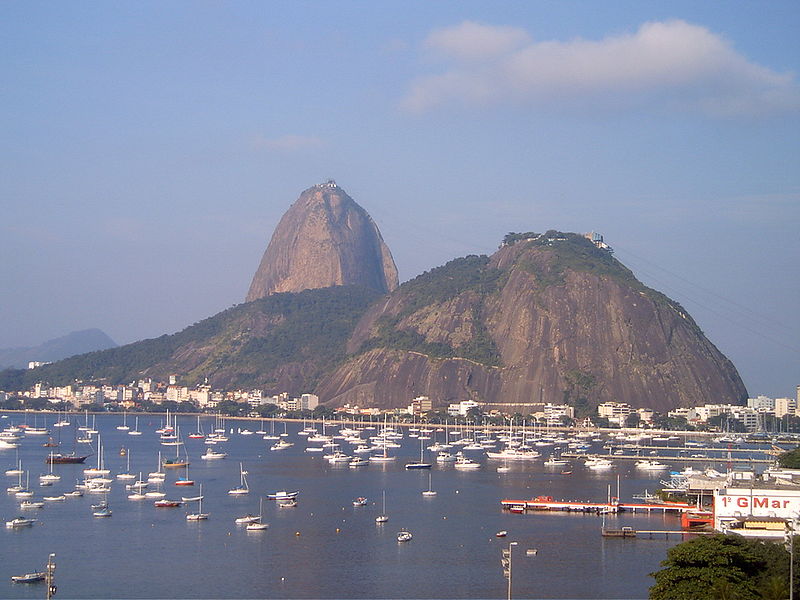 São aquelas que sofreram metamorfismo na composição mineral das rochas, causado pela elevação da temperatura e pelo aumento da pressão.
Exemplo de metamorfismo:
Granito
Gnaisses
Calcário
Mármore
Arenito
Quartzito
Sedimentares
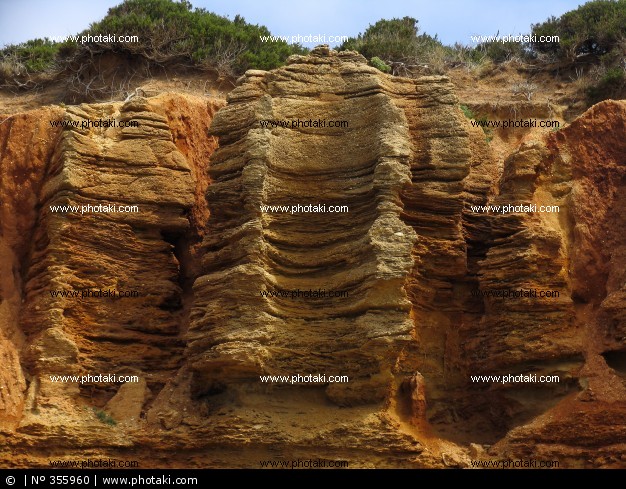 Formadas pelo intemperismo de rochas pré-existentes  e através de ações erosivas fluviais, marinhas, glaciais, eólicas e antrópicas.
Qual é a importância econômica das rochas sedimentares?
Cimentação (agregação de partículas) e 
compactação das rochas
Rochas 
Sedimentares
Sedimentos
Intemperismo (transporte e sedimentação)
Erosão; 
Transporte;
Sedimentação.
Erosão;
Transporte;
Sedimentação.
Temperatura; 
Pressão.
Rochas 
Magmáticas
Rochas 
Metamórficas
Temperatura e pressão
Fusão
Arrefecimento;
Solidificação;
Cristalização.
Magma
CICLO DAS ROCHAS